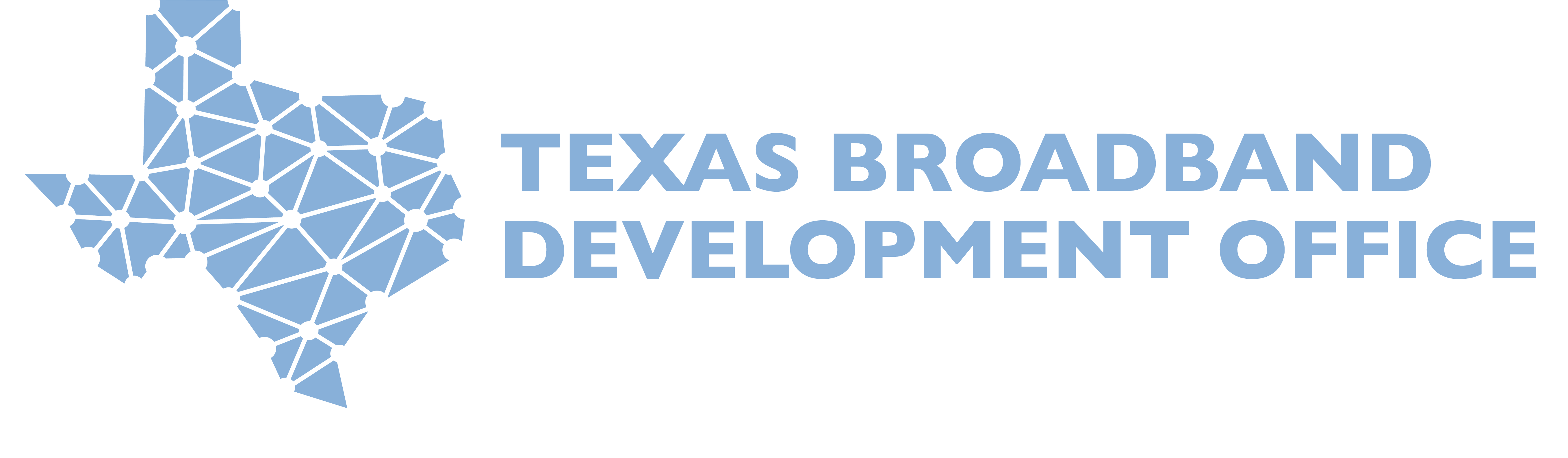 Technical Assistance Program (TAP): 
What services does TAP provide?
BroadbandForTexas.com
1
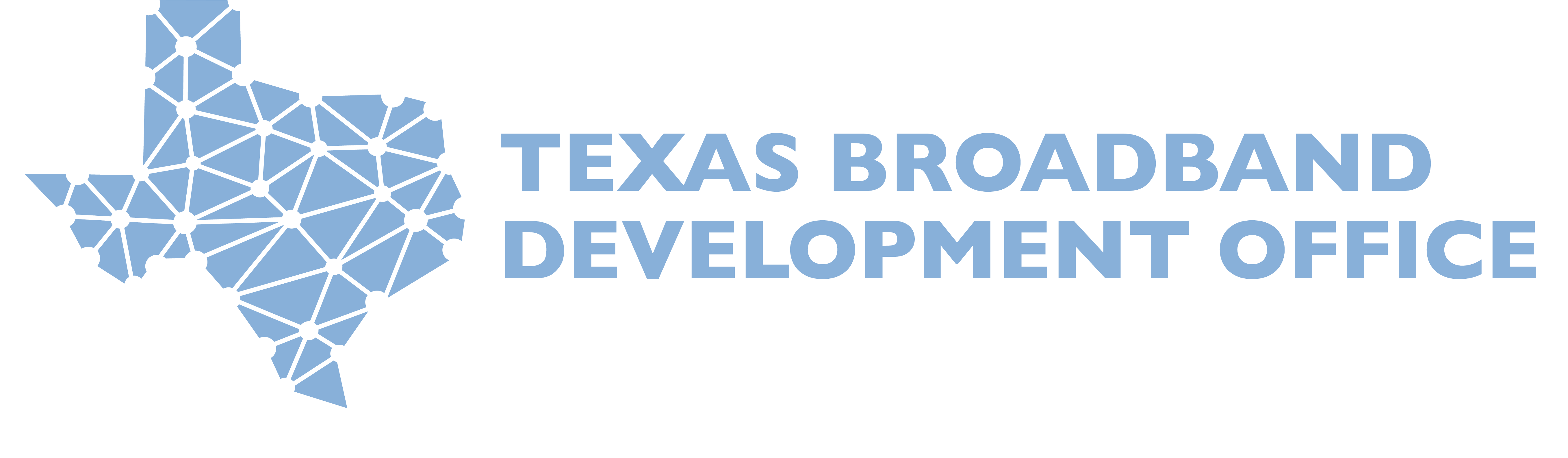 Broadband Planning and Consulting Services
The BDO has contracted Cobb, Fendley and Associates to provide broadband planning and consulting services for TAP. These services are awarded at the county-level to augment local governments and communities’ capacities to better prepare for local opportunities, including forthcoming state and federal funds. 

Those admitted into the program will be provided the opportunity to choose from the services detailed in this slide show, based on which services a county identifies as necessary to meet local needs. 

TAP services are provided at no cost to those awarded. Awardees of this program will neither receive funds from this program due to their participation, nor will they be guaranteed any state or federal grant funds as a result. Services provided to awardees from TAP will be paid for directly by the program to the CobbFendley team.
BroadbandForTexas.com
2
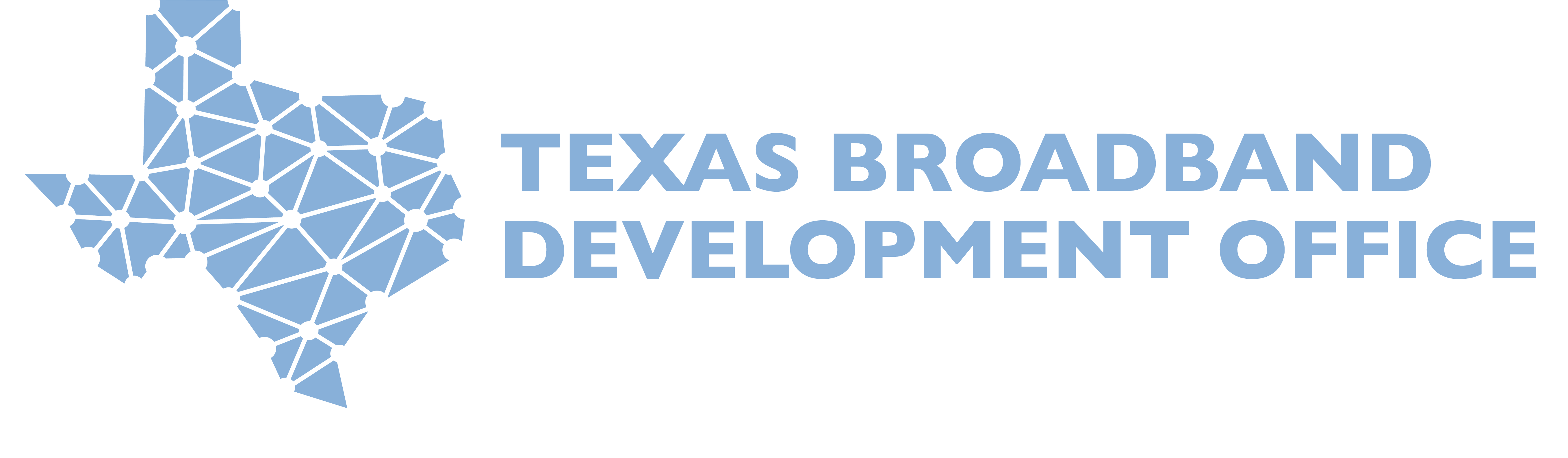 Stakeholder Identification and Outreach
Answers the Question: 
How do I identify and engage with the appropriate groups so anyone in my community has the opportunity to participate in the benefits of local broadband expansion?


What is Stakeholder Identification and Outreach:
This service entails performing a deep analytical dive into a county’s demographics to identify its unique needs and characteristics. It offers outreach services through the organizing and executing of stakeholder outreach events and strategies that provide inclusive opportunities for potential stakeholders. This service is considered foundational in the broadband expansion process.
BroadbandForTexas.com
3
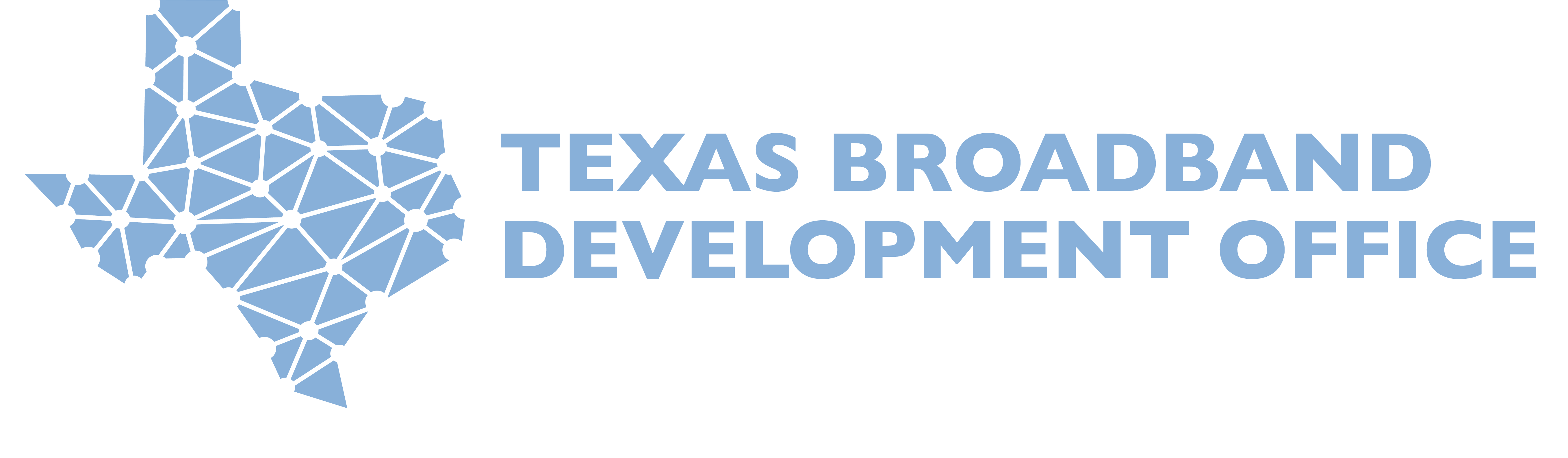 Asset Mapping
Answers the Questions: 
What kind of broadband infrastructure is currently available in my county? Where is the infrastructure located?


What is Asset Mapping:
This provides mapping services by locating identifiable broadband assets within the county. This collection of data begins with integrating data that may have been previously collected in local studies, followed by adding layers of available data identified by engaging with local strategic partners like regional Internet Service Providers (ISPs) and public institutions. An Asset Map locates any relevant and identifiable broadband infrastructure that may be a valuable resource in developing and executing a community’s broadband goals.
BroadbandForTexas.com
4
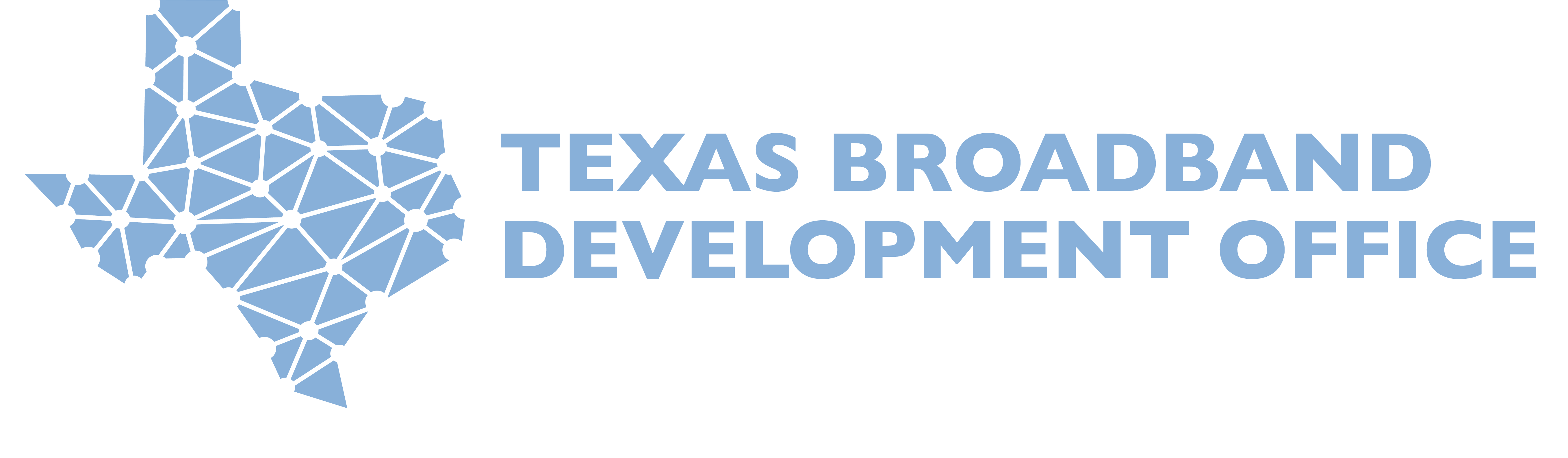 Gap Analysis and Community Needs Identification
Answers the Question: 
Which areas and local groups in my county are lacking sufficient broadband solutions to meet our unique needs? 


What is Gap Analysis and Community Needs Identification:
This service provides an analytical approach to measuring the gaps between a county's existing infrastructure and local broadband goals. This includes identifying solutions for addressing issues with broadband access, as well as identifying current public policy standards and practices that can be implemented to promote local investment in broadband expansion.
BroadbandForTexas.com
5
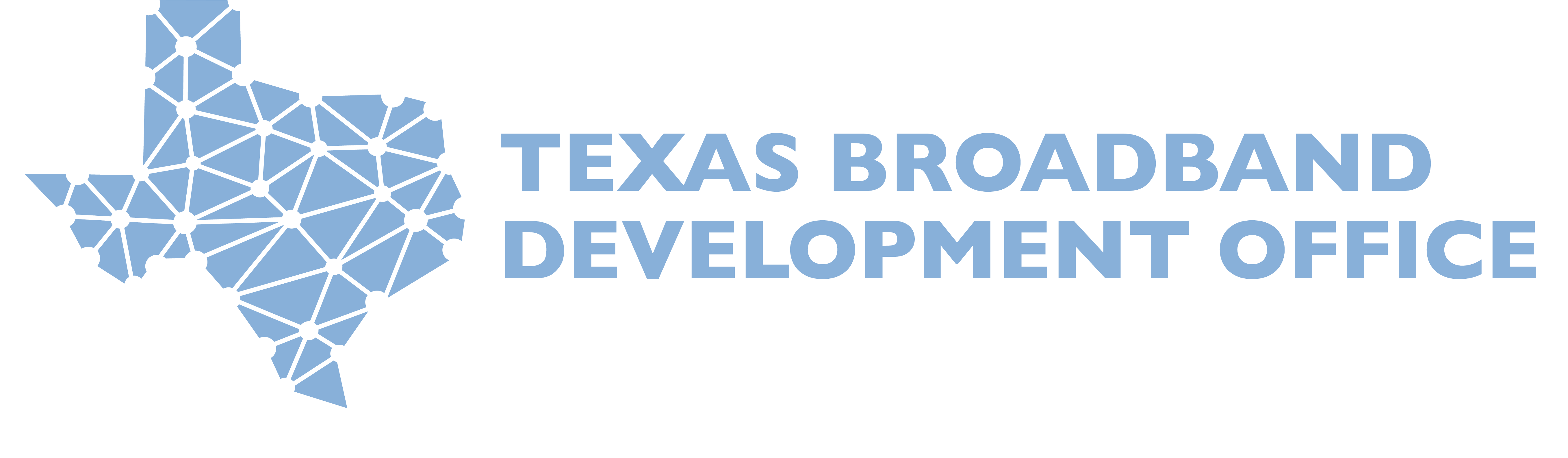 Public Private Partnership (P3) Identification and Analysis
Answers the Question: 
Is there anyone my county could partner with to potentially maximize my county's ability to reach its broadband goals?


What is P3 Identification and Analysis:
This service identifies potential opportunities for local public jurisdictions to establish formal partnerships with private providers. This includes evaluating all applicable business models that suit local broadband goals, identifying the potential risks involved and facilitating Requests for Proposals for partnering opportunities.
BroadbandForTexas.com
6
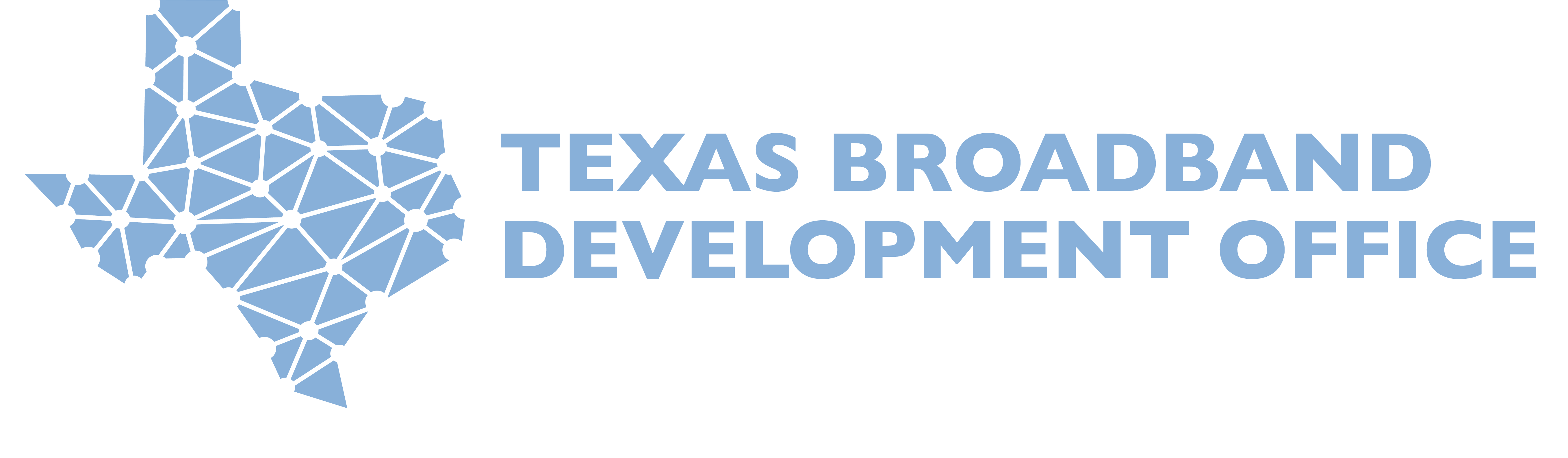 Workforce Development Strategy
Answers the Question: 
How can my county better position itself to meet the labor demand of building and operating broadband networks, preferably in a way that also expands new job markets in my local area?


What is Workforce Development Strategy:
This service identifies and engages with organizations that support the local development of broadband workforce solutions. It includes the development of strategies that aim to leverage workforce development opportunities with existing local resources and expertise.
BroadbandForTexas.com
7
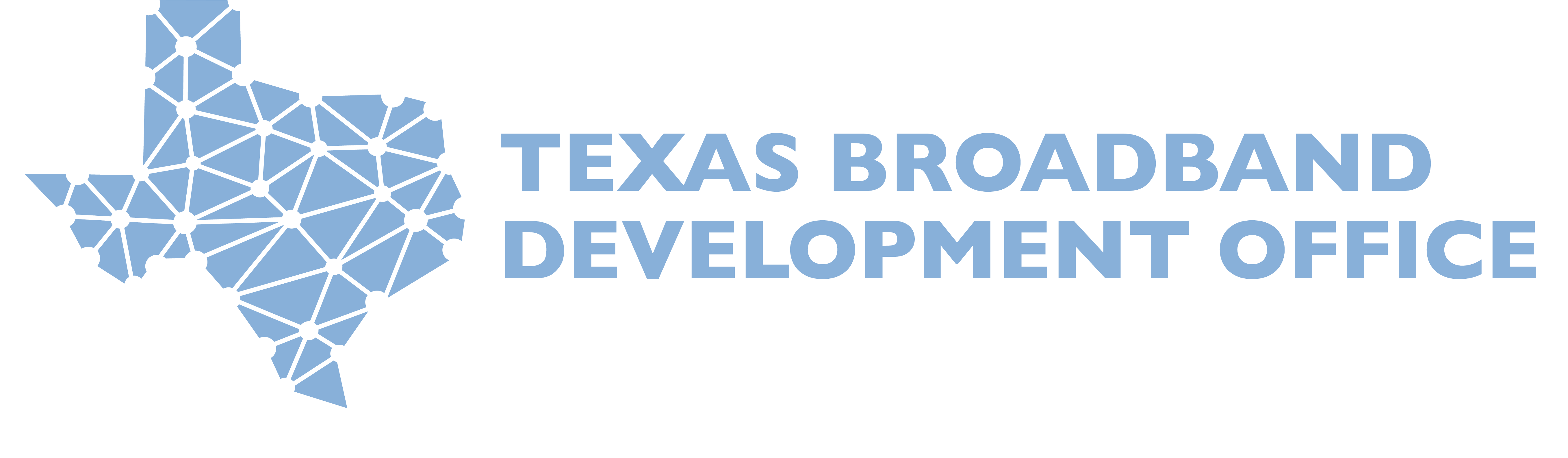 Digital Opportunity Strategy and Needs Identification
Answers the Questions: 
What are some other barriers in my county to using the internet aside from availability? How can my county reduce these barriers?


What is Digital Opportunity Strategy and Needs Identification:
This service looks beyond the accessibility of broadband by working to identify a county's gaps in the usability of the county's broadband services (i.e., the skills and technology necessary to operate them). It leverages stakeholder outreach and engagement as well as data collection methods to pinpoint a county's needs. Additionally, this service will identify actionable items that can be taken within the county in pursuit of achieving its broadband goals.
BroadbandForTexas.com
8
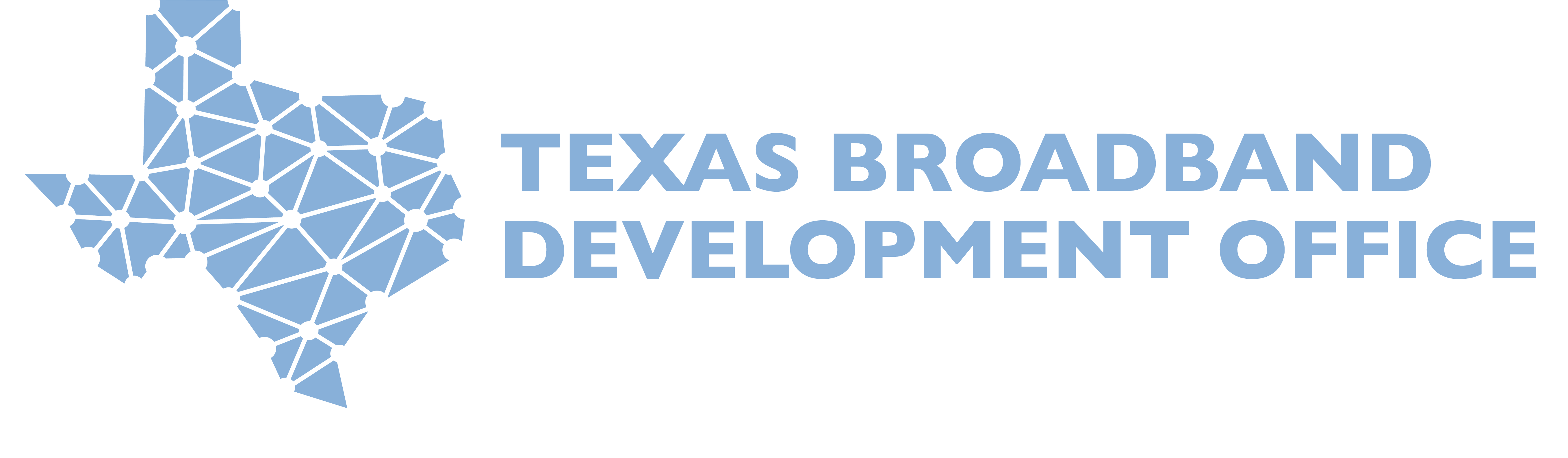 Network Design Assessment
Answers the Questions: 
What network solutions are available to my county? What are the differences between those options? 


What is Network Design Assessment:
Also known as a High-Level Design, this service provides solutions that serve commercial, residential and public facilities where they are most needed, where gaps are identifiable and in a way that aligns with local broadband goals. This includes developing high-level network designs that provide different idealized county solutions and providing continued guidance throughout the network development process.
BroadbandForTexas.com
9